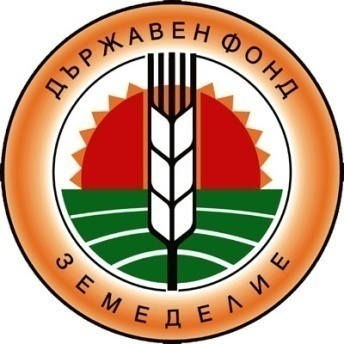 ДЪРЖАВЕН ФОНД „ЗЕМЕДЕЛИЕ”
РАЗПЛАЩАТЕЛНА АГЕНЦИЯ
НАЦИОНАЛНА ПРОГРАМА
ПО ПЧЕЛАРСТВО ЗА ТРИГОДИШНИЯ
 ПЕРИОД 2008-2010 ГОДИНА
А Г Р А 2009
Цели на Националната програма по пчеларство
Подобряване на условията за производство и търговия с пчелния мед и пчелните продукти;

Повишаване ефективността на производството, качеството и конкурентоспособността на българския пчелен мед и пчелни продукти;

Осигуряване на по-добра заетост и по-високи доходи на пчеларите;

Равномерно разпределение на пчелните семейства на територията на цялата страна.
Мерки по Националната програма по пчеларство
Мярка A – Техническа помощ за пчелари и сдружения на пчелари;

Мярка В – Борба срещу вароатозата;

Мярка С – Мерки за подкрепа на извършването на физико-химичен анализ на пчелния мед;

Мярка D – Мерки за подкрепа на подновяването на пчелните кошери в общността;

Мярка Е – Сътрудничество със специализирани органи за осъществяването на практика на приложните изследователски програми в областта на пчеларството и пчелните продукти.
Сектори по мерките на Националната програма по пчеларство (1)
Мярка А
Сектор 1 – Изграждане на резерватен пчелин;

Сектор 2 – Изграждане на контролно-изпитателен пчелин.

Мярка В
Сектор 1 – Пчелари-проверители;

Сектор 2 – Разходи за препарати в борбата срещу вароатозата.

Мярка С
Сектор 1 – Разходи за анализ на физико-химичните характеристики на пчелния мед в акредитираните лаборатории;

Сектор 2 – Подкрепа на лаборатории за дооборудване или осъвременяване на лабораторно оборудване за анализ на физико-химичните характеристики на пчелния мед.
Сектори по мерките на Националната програма по пчеларство (2)
Мярка D
Сектор 1 – Подкрепа за закупуване на нови кошери;

Сектор 2 – Подкрепа за закупуване на пакети пчели и отводки.

Мярка E
Сектор 1 – Инвентаризация и паспортизация на расовия състав на медоносната пчела;

Сектор 2 – Разработване на стандартизационни документи за критериите, качествените показатели и аналитичните методи за контрол на качеството и оценката на автентичността и безопасността на пчелните продукти.
Прием на документи – място на подаване и срокове (1)
Мерки А и Е

Прием на заявления за подпомагане в ЦУ на ДФЗ – РА в срок от 05 януари – 15 април 2009 г.;

Прием на заявления за плащане в ЦУ на ДФЗ – РА в срок от един месец от извършване на инвестицията, но не по-късно от 31 август 2009 г.
Прием на документи – място на подаване и срокове (2)
Мерки B, C и D
 
Прием на заявления за подпомагане в ОРА на ДФЗ – РА на два етапа – 01 декември 2008 г. – 31 януари 2009 г. и01 март – 15 април 2009 г.;

Прием на заявления за плащане в РРА на ДФЗ – РА в срок от един месец от извършване на инвестицията, но не по-късно от 31 август 2009 г.;

Приемът е по постоянно местожителство на ФЛ и адрес на седалището на ЮЛ
Проверка на място – мерки В, С и D
Преди одобрение – етап “Договориране” 
5% от подадените заявления за подпомагане;
Изисквани документи от ТИ:

Инвентарна книга за налично оборудване (за ЮЛ);
 Ветеринарно-медицински дневник на пчелина


Преди плащане – етап “Оторизация” 
100% от подадените заявления за плащане по мярка D;
 Изисквани документи от ТИ :
Копие на разходооправадателен документ за закупуване на кошери, отводки, голи роеве;
Инвентарна книга (за ЮЛ);
Ветеринарно-медицински дневник на пчелина;
Ветеринарно свидетелство за придвижване от ветеринарен лекар.
Общи критерии за допустимост и размер на субсидията по прием’2009
Общи критерии за допустимост по всички мерки на
програмата:
Кандидатът да няма просрочени задължения към НБ и ДФЗ към датата на кандидатстване;
Кандидатите да са регистрирани земеделски производители с пчелни семейства под ветеринарно-медицински контрол към момента на кандидатстване – за мерки B, C и D;
Наличните кошери на кандидатите да са маркирани по реда на Наредба 27 от 10.07.2002 г. за регистрация и идентификация на пчелните семейства.
Размер на субсидията по мерки и сектори – 50% от ЕФГЗ, 50%
от НБ:
Критерии – за допустимост и финансиране (1)
Мярка В, Сектор 2 – Разходи за препарати в борбата срещу
вароатозата

Допустими кандидати:
Регистрирани земеделски производители (ФЛ и ЮЛ), както и сдружения на пчелари.

Критерии за финансиране:

Използваните препарати са одобрени от НВМС;
Броят на третираните пчелни семейства съответства на количеството закупени препарати;
Наличните пчелни семейства са под ветеринарно-медицински контрол.
Критерии – за допустимост и финансиране (2)
Мярка С, Сектор 1 – Разходи за анализ на ФХ характеристики
на пчелния мед в акредитираните лаборатории

Допустими кандидати:
Регистрирани земеделски производители (ФЛ и ЮЛ), както и сдружения на пчелари.

Критерии за финансиране:

Извършен е ФХА на партидите пчелен мед в акредитирана лаборатория;
Кандидатства за финансиране за не повече от 2 проби по допустимите показатели;
Изследваният пчелен мед е добит от пчелни семейства под ветеринарно-медицински контрол.
Критерии – за допустимост и финансиране (3)
Мярка D, Сектор 1 – Подкрепа за закупуване на нови кошери

Допустими кандидати:
Регистрирани земеделски производители (ФЛ и ЮЛ);

Критерии за финансиране:

Пчеларят притежава до 100 пчелни семейства към момента на кандидатстване;
Пчеларят кандидатства за финансиране на покупка на не повече от 50 кошера;
Заявените за закупуване кошери отговарят на модела и окомплектовката, заложени в Националната програма по пчеларство;
Кандидатът ще практикува пчеларство 3 години след получаването на помощта.
Критерии – за допустимост и финансиране (4)
Мярка D, Сектор 2 – Подкрепа за закупуване на пакети пчели
и отводки

Допустими кандидати:
Регистрирани земеделски производители (ФЛ и ЮЛ);

Критерии за финансиране:
Пчеларят кандидатства за финансиране на покупка на            не повече от 50 пакети пчели и/или отводки;
Пчелните семейства са закупени от регистрирани пчелини за производство и предлагане на елитни и племенни пчелни майки и отводки;
Кандидатът ще практикува пчеларство 3 години след получаването на помощта.
Критерии – за допустимост и финансиране (5)
Мярка Е, Сектор 2 – Разработване на стандартизационни
документи за критериите, качествените показатели и
аналитичните методи за контрол на качеството и оценката на
автентичността и безопасността на пчелните продукт


Допустими кандидати:
Научни институти, Университети и Научни пчеларски асоциации;
Оценка на полезността на практико-приложната част на проекта от комисия от експерти в областта
Образци на документи закандидатстване (1)
Образците на документите във връзка с кандидатстването по Националната програма по пчеларство са налични на електронната страница на ДФЗ - http://www.dfz.bg
Образци на документи закандидатстване (2)
Образците на документите във връзка с кандидатстването по Националната програма по пчеларство са налични на електронната страница на ДФЗ - http://www.dfz.bg
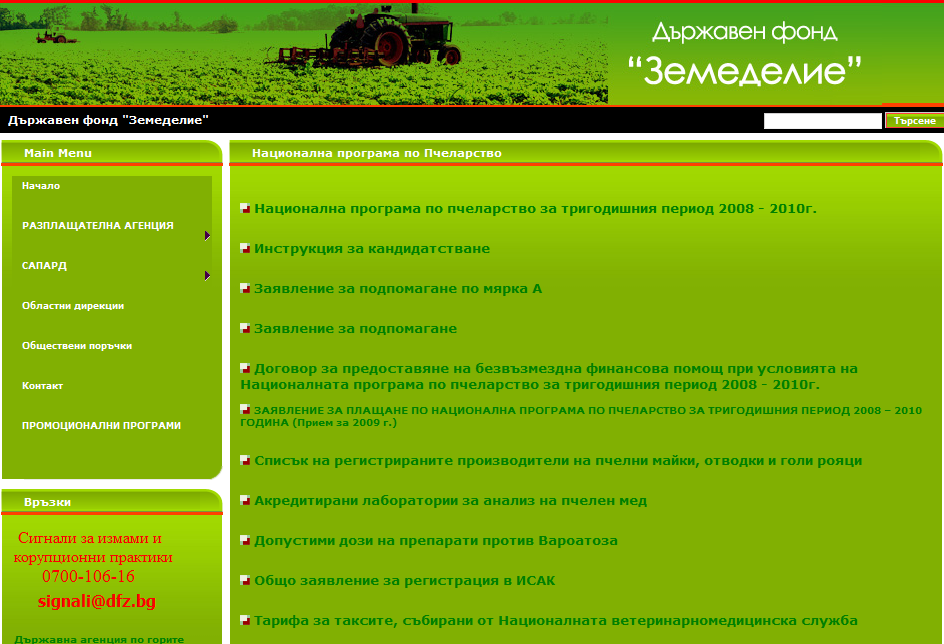 Образци на документи (3)
Образец на заявление за подпомагане –

Образец на заявление за плащане –

Инструкция за кандидатстване -
Подадени молби за кандидатстване и заявки за плащане – 2008 г.
60%
Бюджет и изплатена финансова помощ в лева по програмата за 2008 г.
БЛАГОДАРЯ ВИ ЗА ВНИМАНИЕТО!

За повече информация:
http://www.dfz.bg